Практика(организация и результаты) работы по курсу «Проектная деятельность в начальной школе».Оценивание в курсе.
Обучение деятельностью
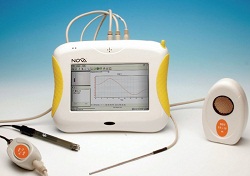 Очень сложно осознать, что кардинально изменилась цель образования: не накапливание знаний, а овладение умениями использовать эти знания в учебной деятельности, да и в любой другой. ФГОС определяет целью образования формирование УУД, и на их основе – метапредметных умений. А предметные знания нужны как средство формирования этих умений. Результаты учебной деятельности прописаны в стандарте как «обучающиеся научатся» (обязательный минимум) и «обучающиеся получат возможность научиться». Это означает, что дети должны учить себя сами.
Регулятивные УУД в ФГОС
 обеспечивают организацию учащимся 
своей учебной деятельности.
целеполагание как постановка учебной задачи на основе соотнесения того, что уже известно и усвоено учащимся, и того, что еще неизвестно;
планирование- определение последовательности промежуточных целей с учетом конечного результата; составление плана и последовательности действий;
прогнозирование- предвосхищение результата и уровня усвоения; его временных характеристик;
 контроль в форме сличения способа действия и его результата с заданным эталоном с целью обнаружения отклонений от него;
Познавательные УУД включают общеучебные,
 логические действия, а также действия
 постановки и решения проблем.К обгцеучебным УУД относятся:
самостоятельное выделение и формулирование познавательной цели;
поиск и выделение необходимой информации; применение методов информационного поиска, в том числе с помощью компьютерных средств;
знаково-символическш: моделирование- преобразование объекта из чувственной формы в пространственно-графическую или знаково-символическую модель, где выделены существенные характеристики объекта, и преобразование модели с целью выявления. общих законов, определяющих данную предметную область;	,,
умение структурировать знания;
умение осознанно и произвольно строить речевое высказывание в устной и письменной формах;
выбор наиболее эффективных способов решения задач в зависимости от конкретных условий;
рефлекция способов и условий действия, контроль и оценка процесса и результатов деятельности;
постановка и формулирование проблемы, самостоятельное создание алгоритмов деятельности при решении проблем творческого и поискового характера.
обеспечивают социальную компетентность и учет позиции других людей, партнера по общению или деятельности, умение слушать и вступать в диалог; участвовать в коллективном обсуждении проблем; интегрироваться в группу сверстников и строить продуктивное взаимодействие и сотрудничество со сверстниками и взрослыми. Видами коммуникативных действий являются:
КоммуникативныеУУД
планирование учебного сотрудничества с учителем и сверстниками - определение целей,функций участников, способов взаимодействия;
постановка вопросов - инициативное сотрудничество в поиске и сборе информации;
разрешение конфликтов - выявление, идентификация проблемы, поиск и оценка альтернативных способов разрешение конфликта, принятие решения и его реализация;
управление поведением партнера - контроль, коррекция, оценка действий партнера;
умение с достаточной полнотой и точностью выражать свои мысли в соответствии с задачами и условиями коммуникации; владение монологической и диалогической формами речи в соответствии с грамматическими и синтаксическими нормами родного языка.
Учитель
Ключевой фигурой современной школы является УЧИТЕЛЬ, и качество образования не может быть выше качества работающих в этой среде учителей. 
Основное условие, обеспечивающее успешное введение образовательных 
Стандартов - это профессионализм учителя.
Поэтому большое внимание было уделено подготовке кадрового состава.
Инновационная апробация
 курса «Проектная деятельность» (2-4 кл.)
2006-2009 годы – эксперимент в 775 школе
2009-2015 годы – инновационная апробация в 300 классах начальной школы
Приглашаем  присоединиться к инновационной апробации курса «Проектная деятельность» во втором классе для внеурочной деятельности. Вы сможете формировать метапредметные и проектные умения
Учебное проектирование 
и исследование
 в образовательном учреждении.
Научный руководитель: доцент кафедры МИОО Н.Ю. Пахомова 
Педагогическое сообщество учебного проектирования.
Информационно-методическое пространство.
Формирование готовности младших школьников к проектной деятельности.
Курсы повышения
 квалификации учителей
«Формирование готовности младших школьников к проектной деятельности» (НО-15)  – очно-дистанционный 72 часа, 
«Технология подготовки младших школьников к проектной деятельности и ее ИКТ-поддержка» (НО-20)  – очный 36 часов, 
«Формирование УУД школьников посредством организации с ними проектной и исследова-тельской деятельности в урочное и внеурочное время»  (ВСЕ-19) – дистанционный 72 часа,
Курсы повышения
 квалификации учителей
«Метод учебных проектов»  (ВСЕ-18) – дистанционный 72 часа,
«Пропедевтика учебного проектирования и исследования у дошкольников» (ДОУ-12) – очный 36 часов,
«Технология подготовки школьников 5-6 классов к участию в групповых и индивидуальных проектах» (ВСЕ-20) – очный 36 часов.
Наши ресурсы
Центр подготовки учителей проектного обучения           http://edu-project.org/    
Лаборатория информационной поддержки развития образования кафедры начального образования МИОО
http://schools.keldysh.ru/labmro
Информационно методическое пространство учебного проектирования и исследования
http://mioo.seminfo.ru/
УМК
рабочая тетрадь,
 раздатка на класс из 30 чел.,
 методическое пособие,
тетрадь для обучающихся,
 диск с электронным дневником.
Для тех, кто работает
 по 2 циклу
Работа на  мероприятиях лаборатории и Педагогического сообщества учебного проектирования (семинарах, выездных конференциях) 
Материалы уже прошедших семинаров на сайте (тексты, презентации, видео)
Вебинары  дают методологический взгляд на технологию (курс) с разных позиций. Это:  Целевые установки и результаты; Содержание и принципы работы с ним; Организация урока, технология курса и его сценарий, организационные формы; Оценивание; Преемственность курса “Проектная деятельность”  в основной школе. Детальный методологический разбор уроков курса.
Объекты оценивания 
в курсе «Проектная деятельность»
Объектами оценивания являются:
уровни сформированности отдельных проектных умений, рефлексивных и презентативных умений, умений самооценивния и взаимооценивания;
динамика формирования соответствующих умений;
портфель учащегося (образовательная траектория учащегося — цепочка учебных проектов и исследований);
готовность учащихся использовать проектные умения в индивидуальных и групповых предметных и метапредметных проектах;
готовность использовать проектирование в самообучении, самоорганизации групповой работы в школьной среде, жизненном самоопределении и т.д.
Инструменты получения
 данных о процессе 
формирования проектных умений:
наблюдение за действиями учащихся при групповой, парной и индивидуальной работе, проявлениями отдельных умений (на данном уроке)
метапредметные проекты с индивидуальной, парной и групповой деятельностью (за рамками данного урока) ; 
тесты рефлексии по работе с понятиями, с личностной оценкой освоенного знания и умения, с методологическим обобщением (как на данном уроке, так и за рамками данного урока).
Анкета наблюдения
Не на каждом уроке можно оценить каждого ученика. Но может быть оценена работа группы. 

Результаты наблюдений по каждому умению фиксируются в графах анкеты соответствующих занятий: 
Проявляется ли умение ____________________________ ?
проявляется _______ групп _______ чел.почти проявляется_______ групп ______чел.не проявляется_______ групп _______ чел. 

Проявляется ли умение формулировать цель деятельности по заданному результату? - проявляется ___4____ групп _______ чел.- почти проявляется____1___ групп _______ чел.- не проявляется__1_____ групп _______ чел.
Показатель сформированности умения Из оценок анкет  выводится показатель Р — средний показатель проявления умения в классе
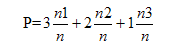 находится в диапазоне от 1 до 3, т.к. использованы весовые коэффициенты 3, 2, 1. n – общее число групп. n1, n2, n3 – число групп, в которых умение соответственно: проявляется, почти проявляется, не проявляется. 
Таким образом, в каждый конкретный момент времени оцениваем класс в целом, сглаживая влияние колебания количества групп от урока к уроку.
Электронный дневник – помощник учителя начальных классов в курсе 
«Проектная деятельность»
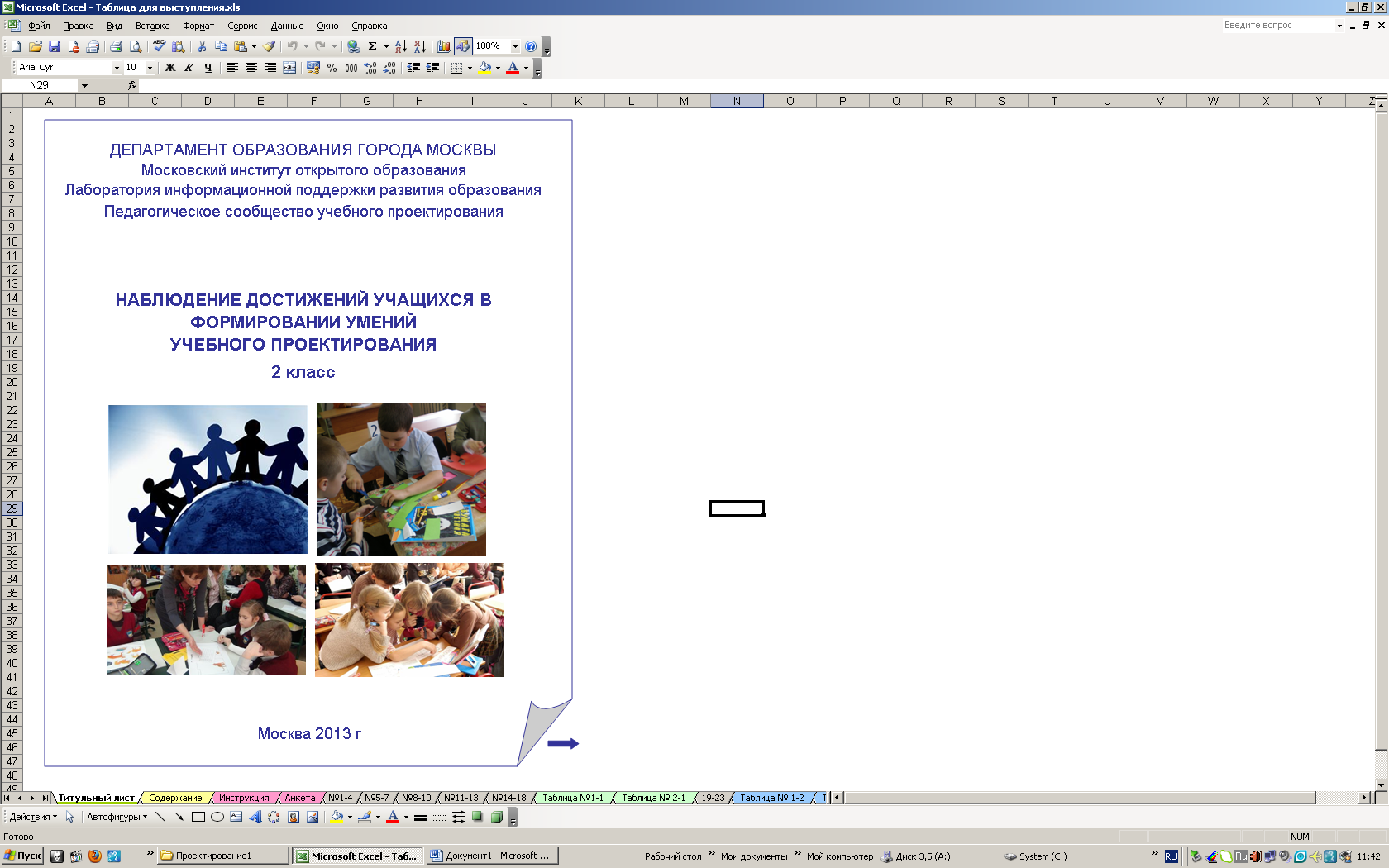 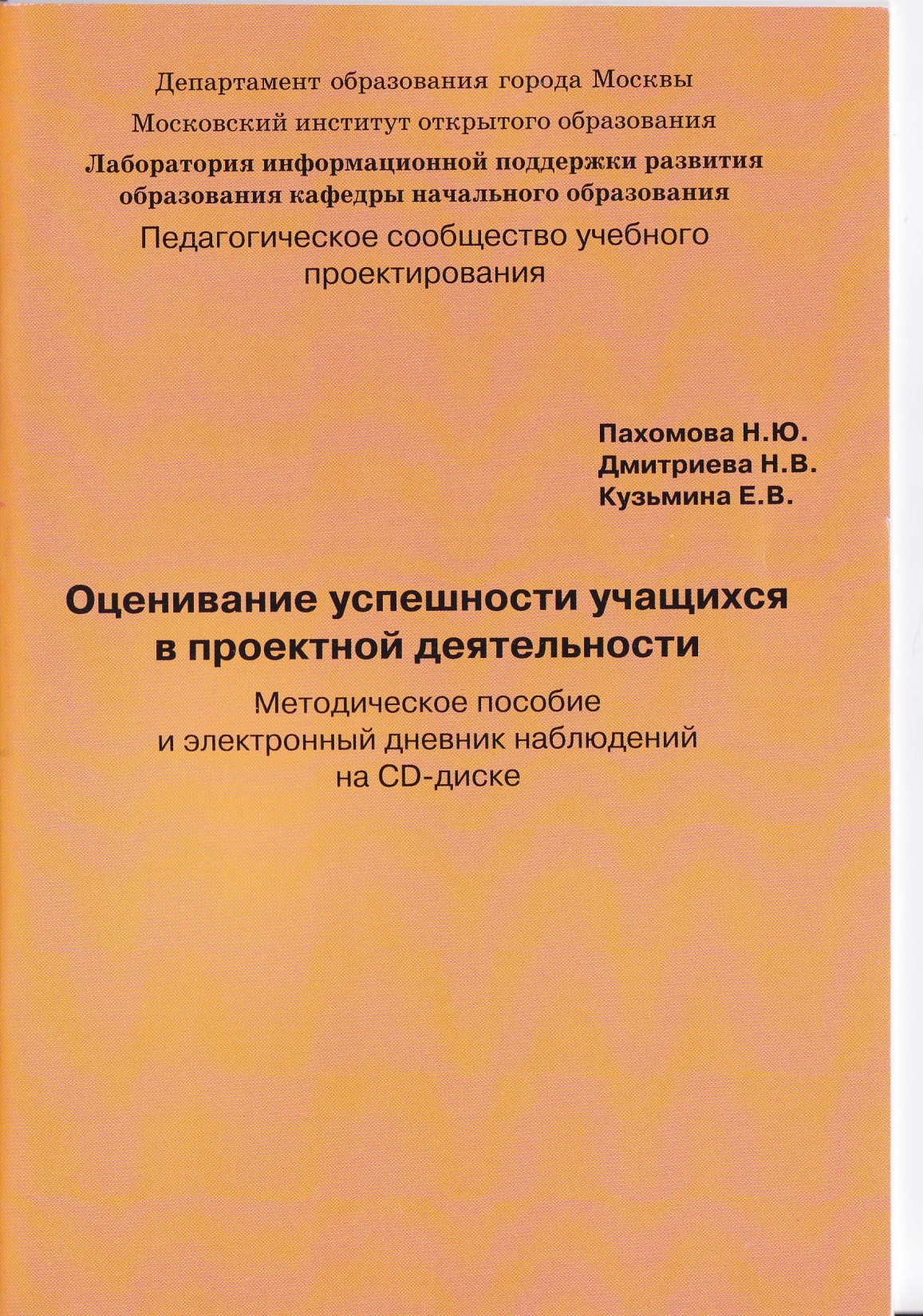 Дневник наблюдений
Для фиксации результатов наблюдений учителя за формированием проектных умений  учащихся был разработан дневник наблюдений.
1. Дневник помогает отслеживать и фиксировать степень сформированности  проектных умений и проектной деятельности учащихся.
 
2. Дневник позволяет наблюдать за ходом формирования проектных умений учащихся в течение всего курса.

3. Дневник позволяет оценивать реализацию учителем функций управления уроком.
4. Дневник наблюдений является  эффективным средством для самоанализа профессиональной и методической компетентности учителя и помогает ему анализировать свою профессиональную деятельность с позиций системно-деятельностного подхода, отмечать результаты и выявлять затруднения.
Дневник наблюдений состоит:
Анкета наблюдений;
Таблица №1. Показатель сформированности умений по блоку;
Таблица №2. Индивидуальное оценивание учащихся;
Таблица №3. Итоговое оценивание достижений учащихся в формировании умений учебного проектирования
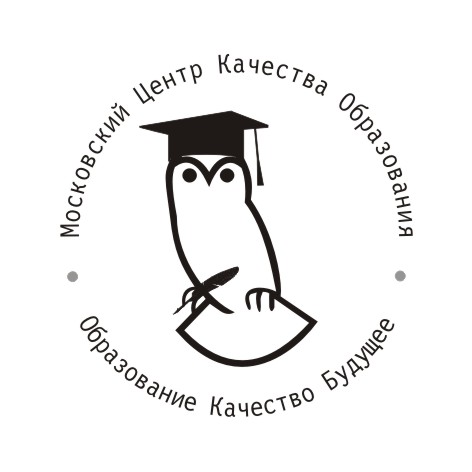 Результаты
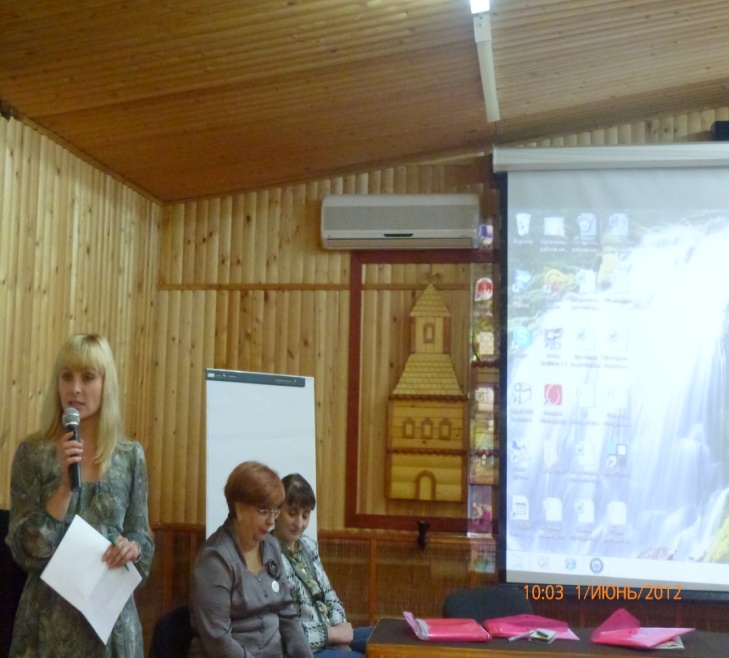 Повышение мотивации учения.
Развитие УУД
Успешное прохождение тестирования МЦКО в рамках отслеживания МПУ
Трансляция передового педагогического опыта на городских семинарах и конференциях.
Достижение ребёнком успешности в обучении.
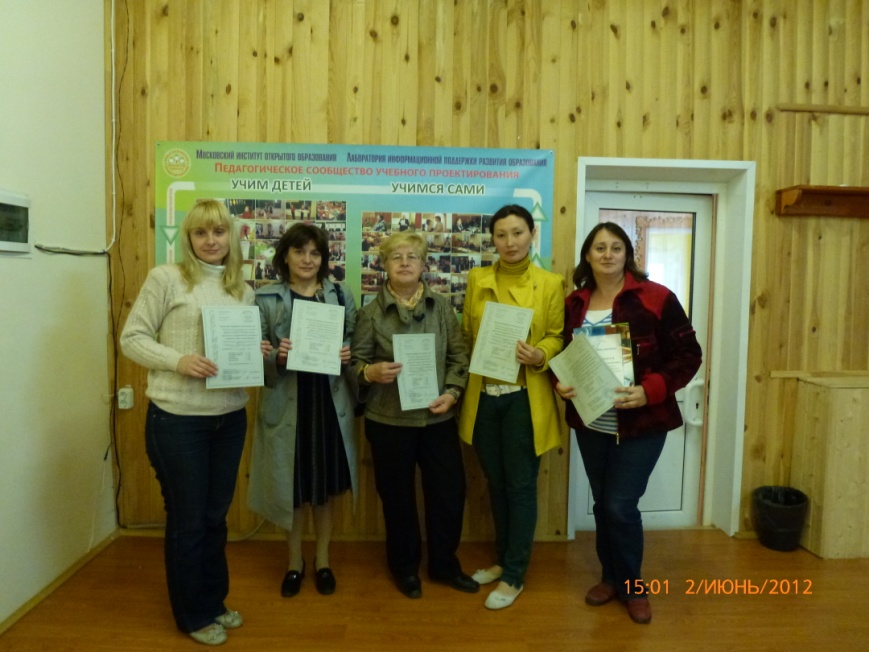 Мотивация достижения
Наличие у учителей мотивации достижения
Умение чётко ставить задачи перед учеником
Формирование положительной самооценки
Творческое разнообразие деятельности
Отсутствие жёсткого контроля
Отсутствие публичности в деятельности
Акцент на саму деятельность и её успешность
Эмоциональный подъём и дружелюбная атмосфера
Островки проектирования
Уроки проектирования
ШКОЛА
Учебное проектирование
Ведь в  конечном итоге «Учебный проект с точки зрения учащегося — это возможность делать что-то интересное самостоятельно, в группе или самому, максимально используя свои возможности; это деятельность, позволяющая проявить себя, попробовать свои силы, приложить свои знания, принести пользу и показать публично достигнутый результат; это деятельность, направленная на решение интересной проблемы, сформулированной самими учащимися в виде цели и задачи, когда результат этой деятельности — найденный способ решения проблемы — носит практический характер, имеет важное прикладное значение и, что весьма важно, интересен и значим для самих открывателей.» (Н.Ю.Пахомова Метод учебного проекта.-М.:Аркти, 2008)
Возможно всё!